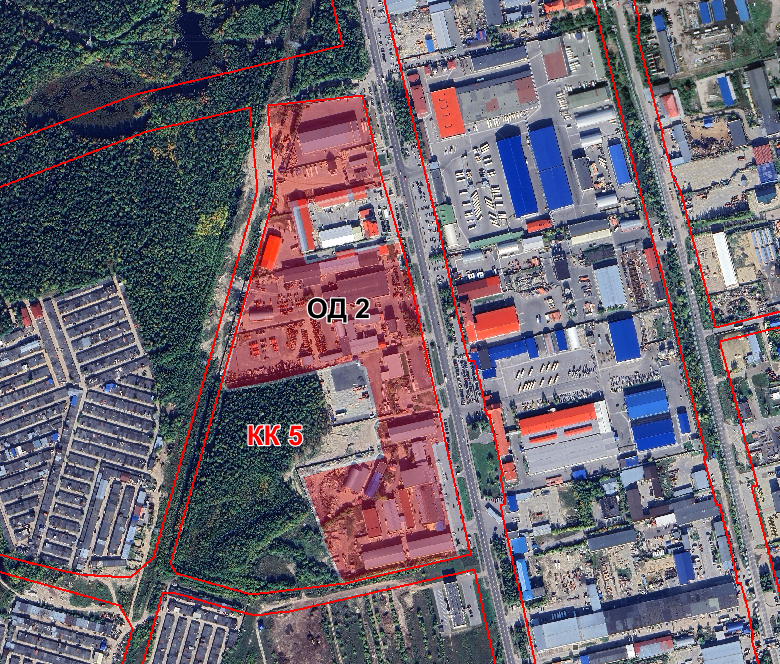 Проект межевания территориальной зоны ОД.2, расположенной в квартале КК5 в городе Сургуте
Месторасположение объекта на карте города
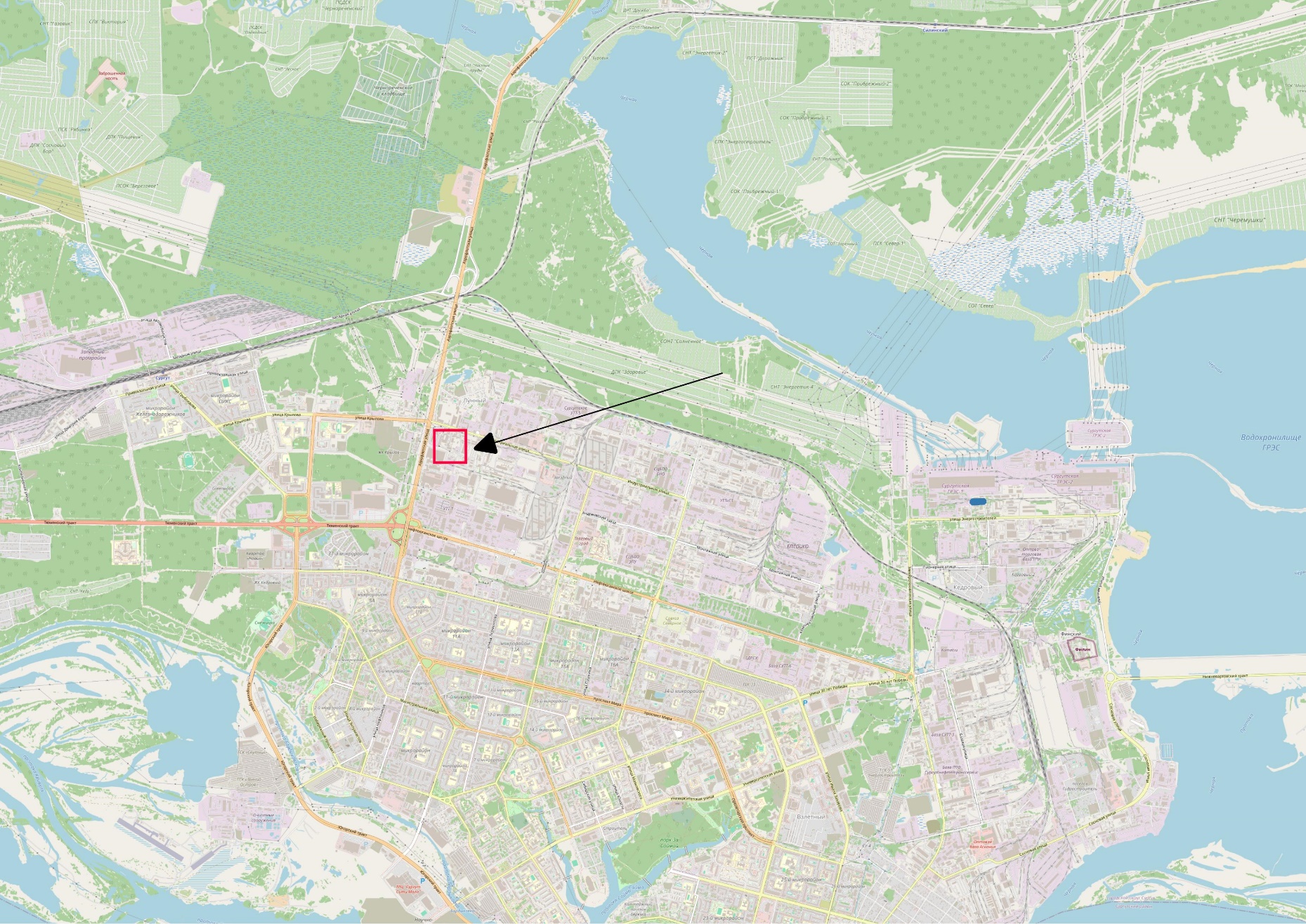 Цель проекта:
Определение местоположения границ образуемых и изменяемых земельных участков
Изменение красной линии, установление ее по границе территориальной зоны ОД 2
ЧЕРТЕЖ МЕЖЕВАНИЯ
Перечень и сведения о площади образуемых земельных участков, в том числе возможные способы их образования
Перечень и сведения о площади образуемых земельных участков, который будут отнесены к территориям общего пользования или имуществу общего пользования
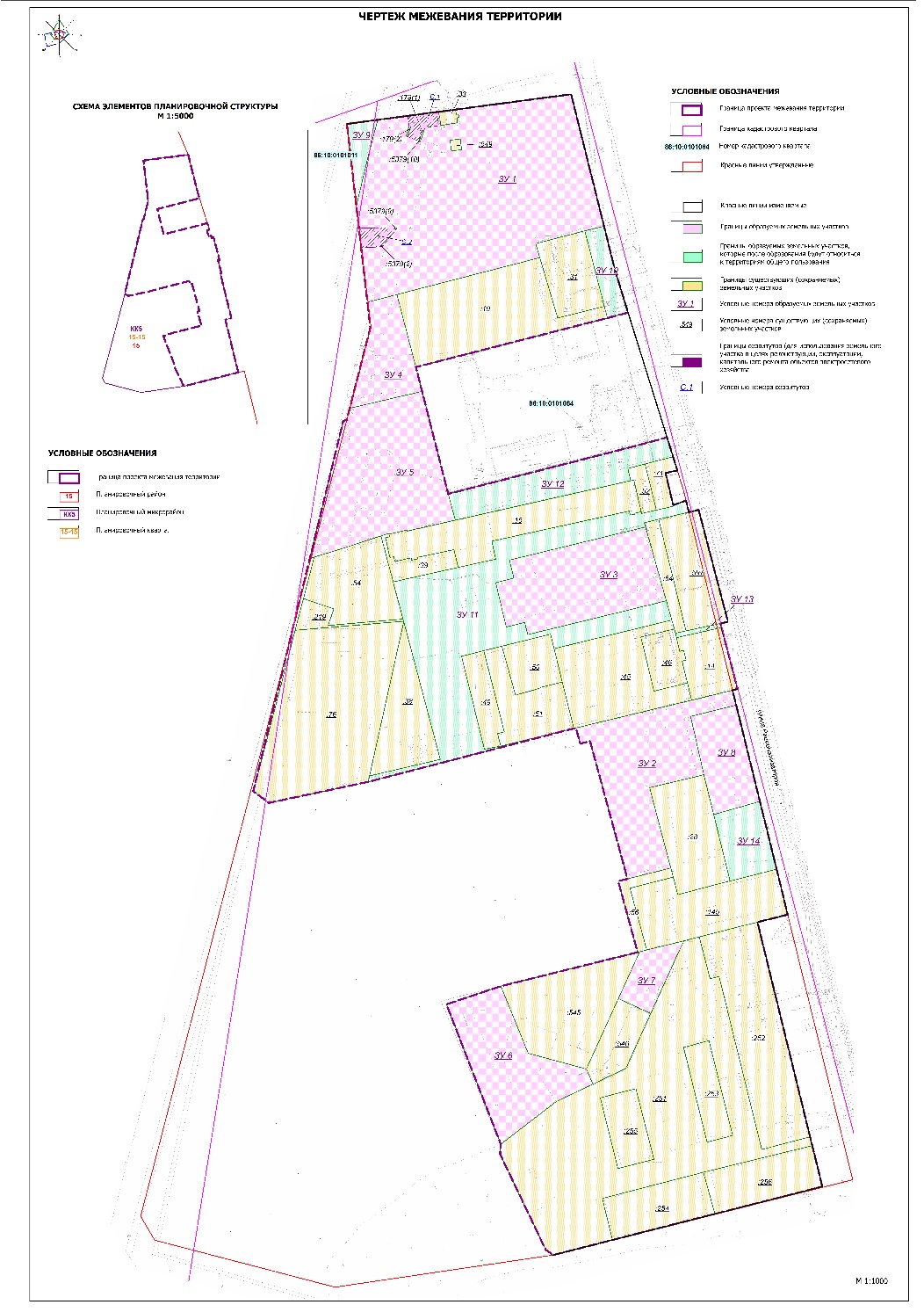 Чертеж межевания
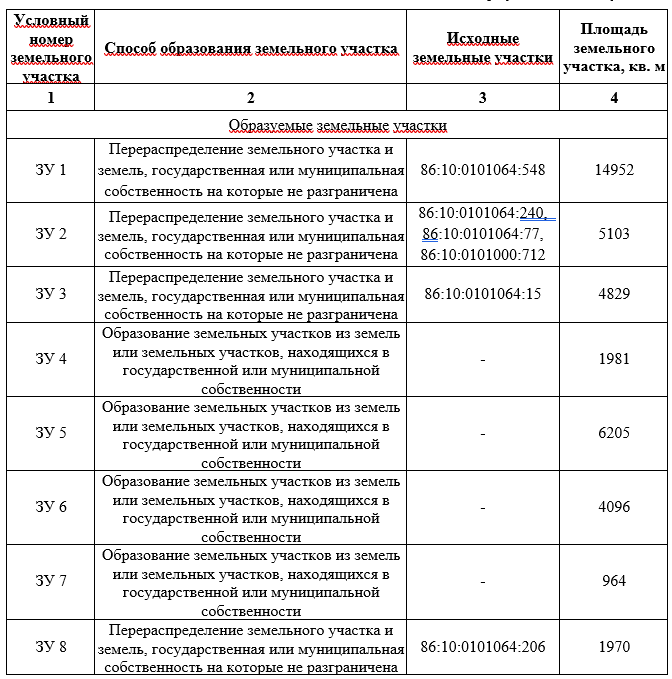 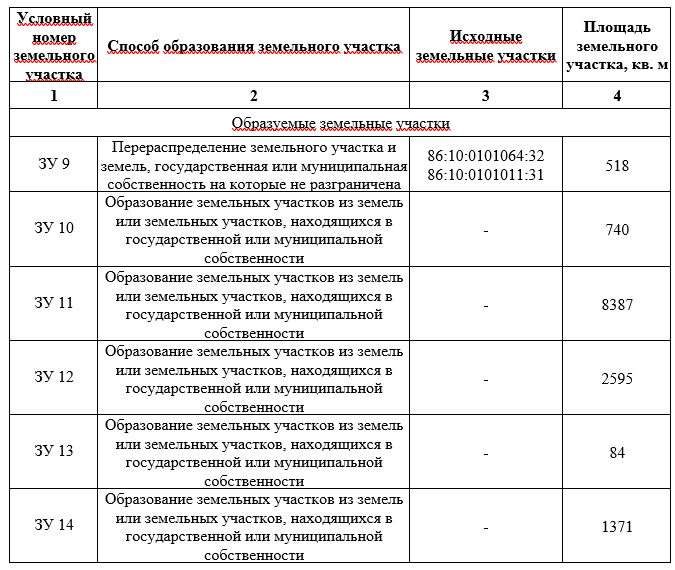 Вид разрешенного использования образуемых земельных участков
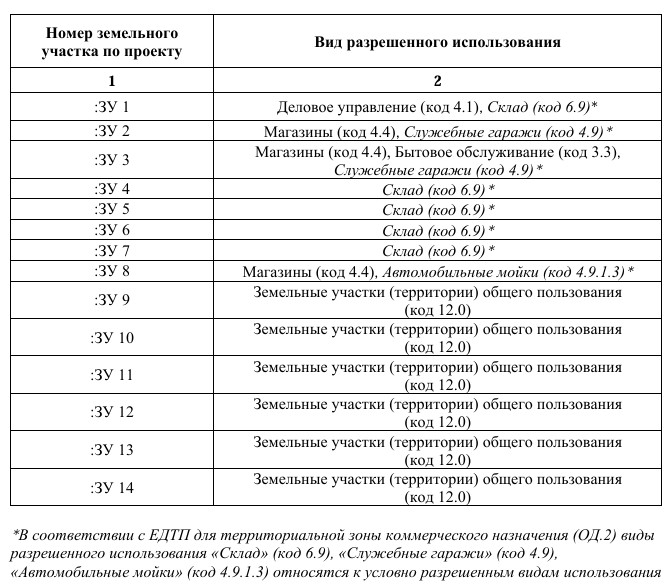 Проектом предусмотрено изменение красных линий в соответствии с изменёнными границами территориальных зон, отображенных на карте градостроительного зонирования ЕДТП.